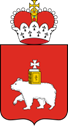 Поддержка коррекционной работы и психолого-педагогического сопровождения обучающихся с ОВЗ и образовательных возможностей детей, нуждающихся в длительном лечении, в рамках реализации регионального проекта "Современная школа " национального проекта "Образование" и других региональных проектов
Ирина Геннадьевна Каткова, заведующий сектором по работе с детьми с ограниченными возможностями здоровья отдела общего образования управления общего, дополнительного образования  и воспитания Министерства образования и науки Пермского края
Статистика по количеству детей с ОВЗ в ПК
491 учреждение, реализующее программы дошкольного образования
41 отдельная организация для обучающихся ОВЗ
В 141 школе – отдельные классы для обучающихся с ОВЗ
В 438 школах – инклюзивные классы
3190 адаптированных программ дополнительного образования, по которым могут обучаться дети с ОВЗ
Специалисты, работающие с детьми ОВЗ
2
Статистика Минздрава России
Ежедневно около 350 тыс. российских детей (от 0 до 18 лет)  находятся на длительном лечении
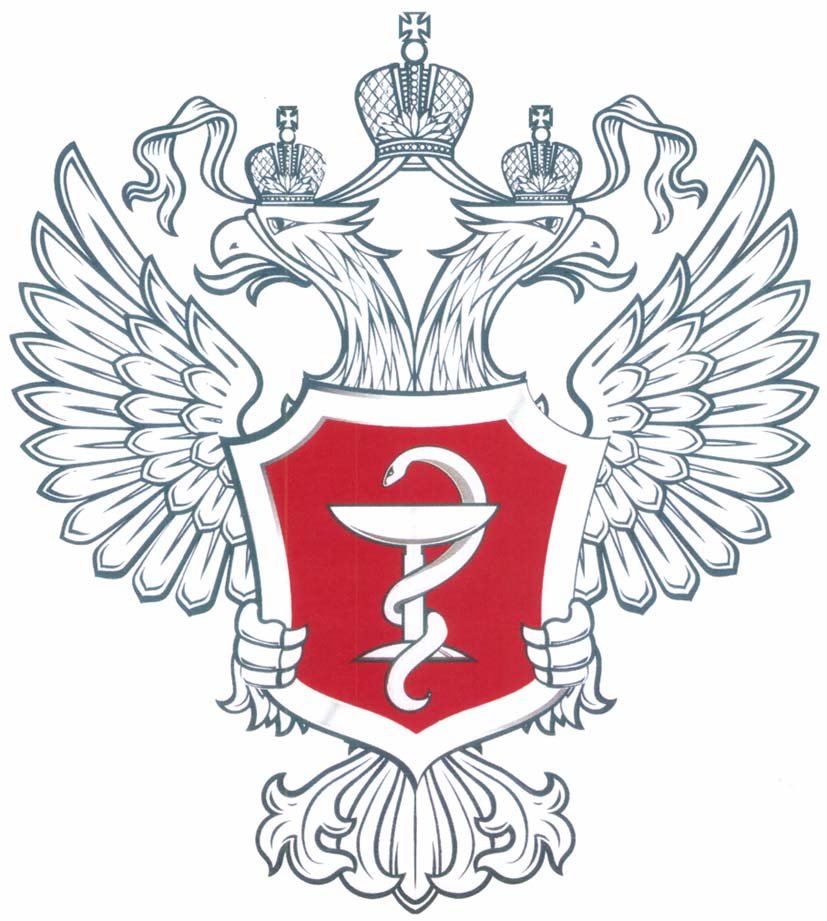 Статистика Минздрава ПК
Около 1000 длительно болеющих детей – в стационарах, 
450 детей – на домашнем лечении
Основные проблемы при организации коррекционной работы и  психолого-педагогического сопровождения
Отсутствие необходимых ресурсов

  Отсутствие  подготовленных педагогических кадров для работы с детьми с ОВЗ и детьми, находящимися на длительном лечении

  Отсутствие региональной нормативно-правовой базы
Образование детей с ограниченными возможностями здоровья
Обучение детей-инвалидов с применением ДОТ и ЭОР
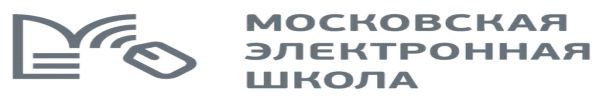 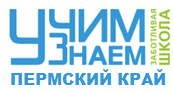 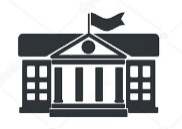 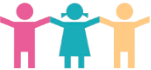 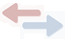 КРАЕВАЯ ДЕТСКАЯ КЛИНИЧЕСКАЯ БОЛЬНИЦА
2022г. – 39 млн.
ШКОЛА №132 Г. ПЕРМИ
По поддержке образования обучающихся с ОВЗ
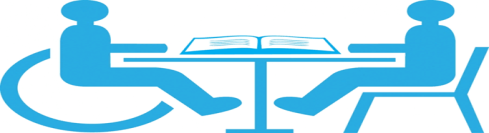 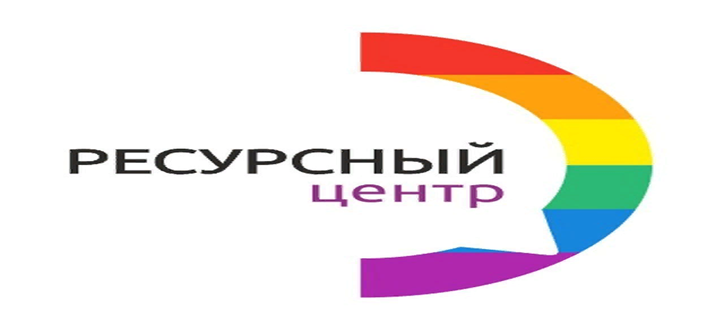 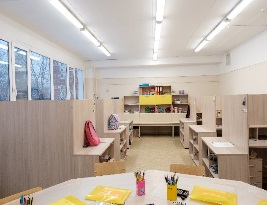 обучение детей в психоневрологических интернатах

обучение лиц старше 18 лет, находящихся в психоневрологических интернатах и школах для обучающихся с ОВЗ
5
1,7 млн. – научно-методическое сопровождение
3 «Ресурсных класса»
5 «Ресурсных групп»
5
[Speaker Notes: Приоритетные направления работы по совершенствованию системы образования, психолого-педагогической помощи детям с ОВЗ, детям-инвалидам в Пермском крае: 
- повышение доступности качественного образования для детей с ОВЗ, детей-инвалидов;
- развитие системы комплексного психолого-медико-педагогического сопровождения обучающихся с ОВЗ в условиях образовательной деятельности (включая психолого-медико-педагогическое обследование с целью выявления особых образовательных потребностей);
- создание современной материально-технической базы коррекционных школ, развитие их методического (ресурсного) потенциала, формирование сетевого образовательного партнерства коррекционных и инклюзивных школ;
- создание современной системы профориентации и профессионального обучения детей и подростков с ОВЗ для обеспечения адекватного профессионального выбора в условиях объективных ограничений видов профессиональной деятельности, последующего трудоустройства в Пермском крае и социальной адаптации; 
- развитие электронных и дистанционных технологий обучения как средства расширения информационного образовательного пространства для детей с ОВЗ и детей-инвалидов;
- систематическое повышение уровня профессиональной компетентности педагогических работников в части обучения и воспитания детей с ОВЗ, детей-инвалидов.]
Создание специальных образовательных условий с использованием средств регионального и федерального бюджетов
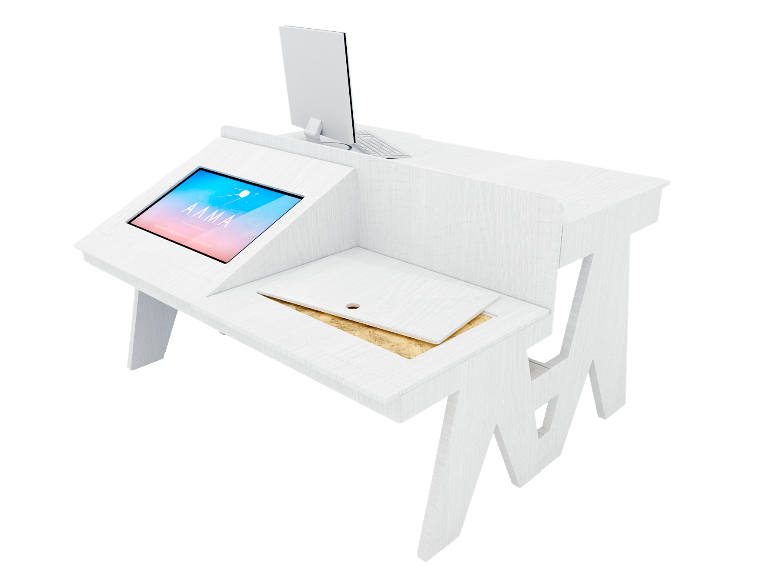 Оборудование для специалистов сопровождения общеобразовательных учреждений, реализующих инклюзивные формы образования (спецоборудование для дефектолога и логопеда) – 
ежегодно - 1,5 млн
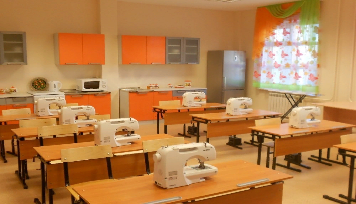 ежегодное приобретение оборудования для мастерских коррекционных школ – 5, 5 млн.
ежегодное обучение педагогов, работающих с детьми с ОВЗ (2021г.: 574 чел. – КПК)
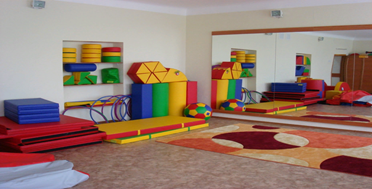 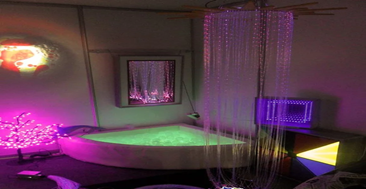 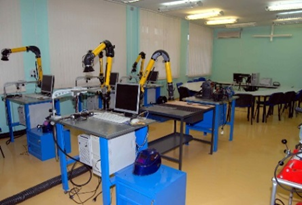 - ежегодное приобретение оборудования для диагностического обследования в ПМПК, 300 тыс.руб.
Обновление МТБ коррекционных школ в рамках федерального проекта «Современная школа», 8 млн. на школу
6
Региональный проект «Современная школа»
Направлен на обеспечение возможности детям получать качественное общее образование в условиях, отвечающих современным требованиям, независимо от места проживания ребенка, организацию комплексного психолого-педагогического сопровождения участников образовательных отношений, а также обеспечение возможности профессионального развития педагогических работников.
Обновление материально-технической базы коррекционных школ, которые по итогам реализации проекта становятся региональными ресурсными  площадкам
2024 год:17 школ Пермского края
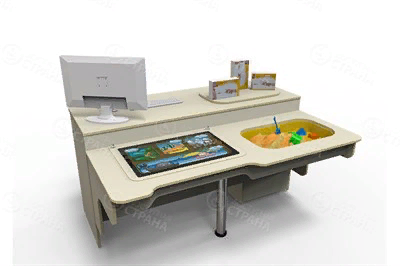 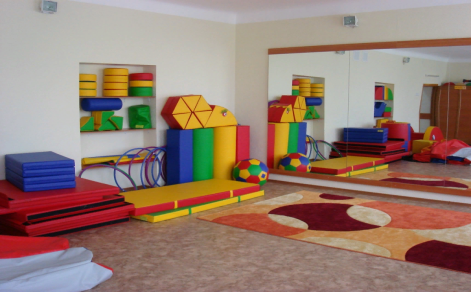 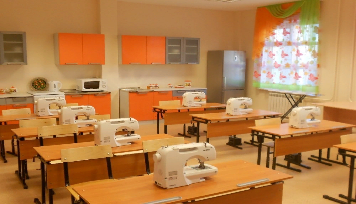 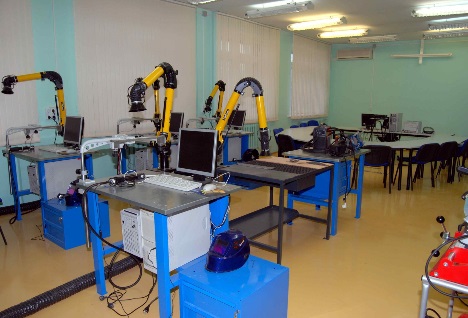 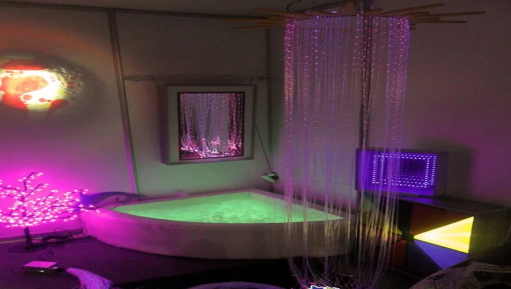 Оборудование для зала ЛФК
Оборудование для кабинетов дефектолога, логопеда, психолога
Сенсорная комната
Оборудование для швейной мастерской
Оборудование для картонажно-переплетной  мастерской
7
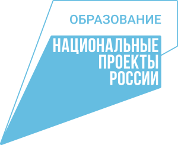 Реализация мероприятий по поддержке образования обучающихся с ОВЗ 
в рамках реализации регионального проекта «Современная школа»
2021 год:
Школа для детей с ограниченными возможностями здоровья г. Лысьва
2020 год:
Общеобразовательная школа-интернат Пермского края
Школа № 7для обучающихся с ОВЗ г. Березники
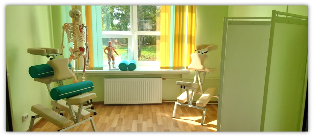 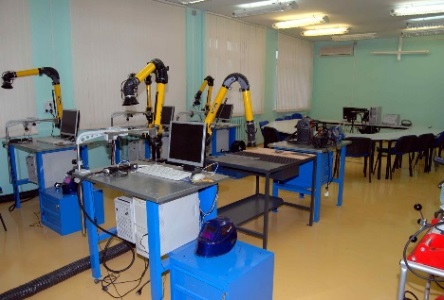 Оборудование для швейной и картонажно-переплетной  мастерских
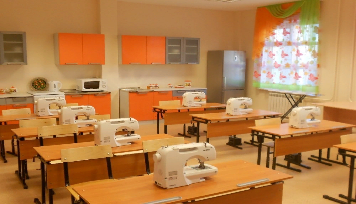 Учебный кабинет «Технология» для слепых обучающихся (модуль «Массажное дело»)
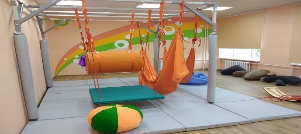 Комната сенсорной интеграции
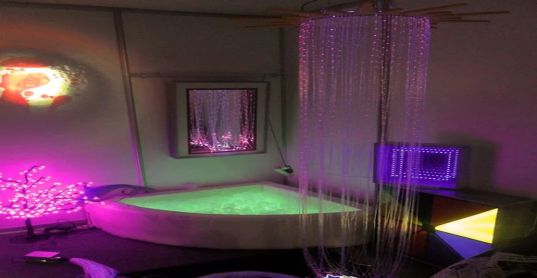 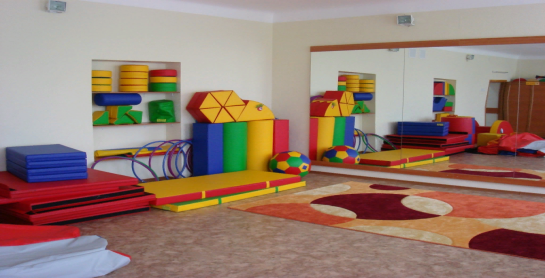 Зал для занятий адаптированной физической культуры для обучающихся сенсорными нарушениями
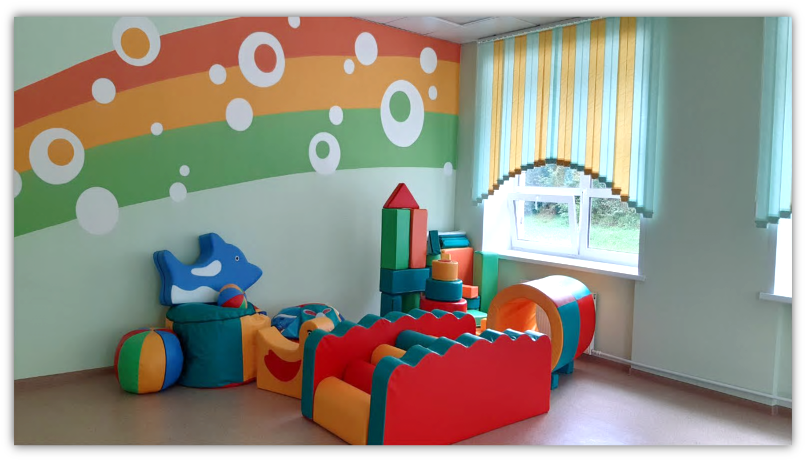 Оборудование для зала ЛФК
Сенсорная комната
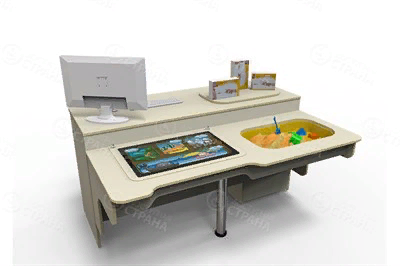 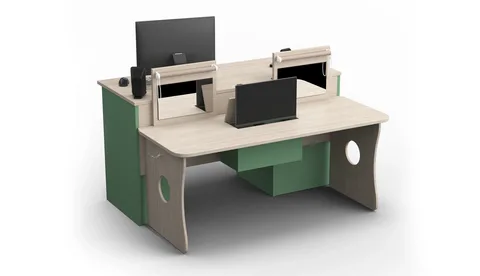 Оборудование для кабинетов дефектолога, логопеда, психолога
8 млн. руб. на каждую школу
8
Новое!!!!
Реализация плана мероприятий («дорожная карта»)по развитию инклюзивного общего и дополнительного образования, среднего профессионального образования и профессионального обучения, детского отдыха, созданию специальных условий для обучающихся с инвалидностью, с ограниченными возможностями здоровья на долгосрочный период (на 2022 - 2030 годы)

   Реализация межведомственного плана мероприятий по реализации Концепции комплексного сопровождения лиц с расстройствами аутистического спектра и другими ментальными нарушениями в Пермском крае до 2024 г. (открытие Центров по сопровождению лиц с РАС в системе здравоохранения, социального развития, образования)
Региональная ресурсная площадка по поддержке образования обучающихся с РАС
Оборудование для коррекционно-развивающей работы с детьми с РАС
информационное, методическое, экспертное сопровождение деятельности образовательных организаций Пермского края по образованию, психолого-педагогическому сопровождению детей с РАС

анализ статистических данных в Пермском крае по оказанию психолого-педагогической помощи детям с РАС

проведение мониторинга предоставления образовательных услуг детям с РАС по заключениям психолого-медико-педагогической комиссии 

обобщение, внедрение, распространение современных технологий обучения, психолого-педагогического сопровождения детей с РАС в образовательных организациях Пермского края
дефектологи
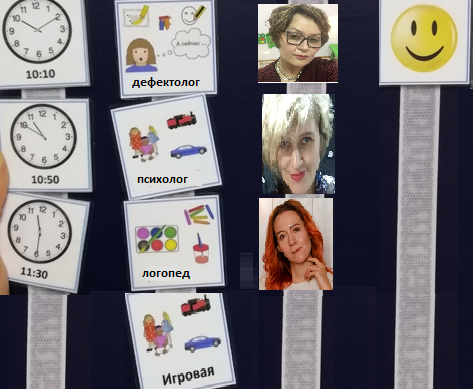 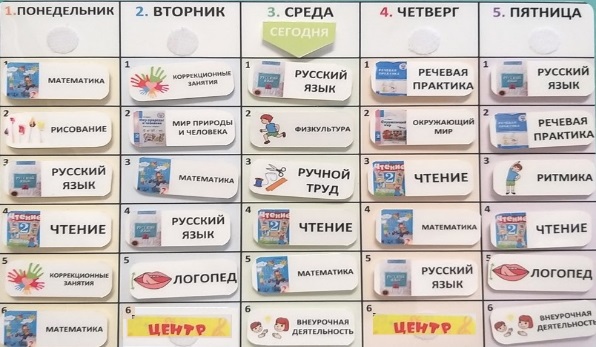 логопеды
психологи
методисты
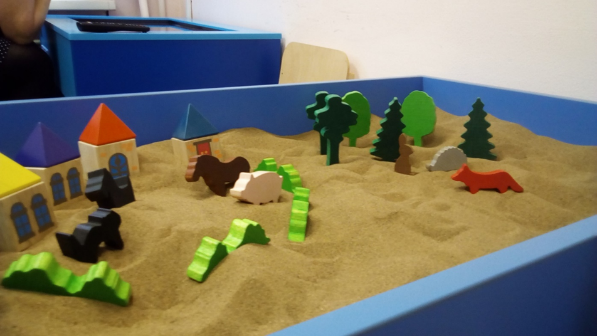 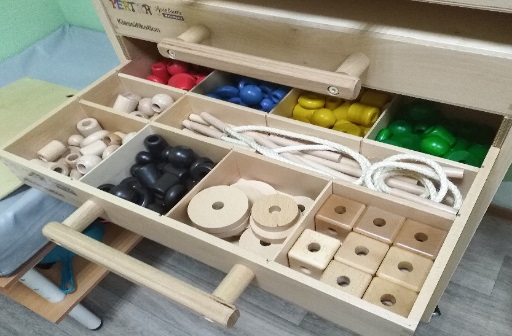 ПЛАН
Мониторинг и статистический анализ
Информационно-методическая деятельность
С 01.09.2022г. 
региональный ресурсный Центр по организации комплексного сопровождения детей с РАС 
(структурное подразделение ГБУ ПК «ЦППМСП»)
1 руководитель 
+ специалисты (методисты, психологи, логопеды, дефектологи, консультанты/, тьюторы, ассистенты
Консультирование и обучение специалистов ОО
Консультирование и обучение родителей
Экспертиза программ, условий обучения, динамики развития
Индивидуальные коррекционно-развивающие занятия с детьми
10
Повышение квалификации педагогови специалистов сопровождения (Новое!!!)
+ Московский гуманитарный психолого-педагогический университет (сопровождение и обучение педагогов и специалистов, работающих с детьми с РАС)

+ Приволжский исследовательский медицинский университет Минздрава России (обучение педагогов и специалистов сопровождения, работающих  детьми с ОВЗ)
Контактная информация
Каткова Ирина Геннадьевна, заведующий сектором по работе с детьми с ограниченными возможностями здоровья отдела общего образования управления общего, дополнительного образования и воспитания Министерства образования и науки Пермского края

Эл.почта: igkatkova@minobr.permkrai.ru
Раб.тел.:  217 79 06
Телеграм: 89822385952